3.5 Food Production
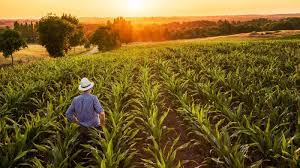 3.5 Food Production
Increasing human population requires increased food yield
Fertilisers contain nitrates to increase yield
Herbicides and pesticides kill plants and animals which reduce crop yield
Nitrates in soil water are used by plants to produce amino acids which are synthesised into proteins
Animals consume plants to obtain amino acids for protein synthesis
Fertilisers can be added to increase soil nitrate content
Fertilisers can leach into freshwater adding nitrates and causing eutrophication
GM crops can reduce the use of fertilisers
Pesticides can pass along food chains and build up over time (bioaccumulation)
Top predators can be badly affected
Biological control and GM crops are alternatives to use of pesticides
Human Population Growth
Why has the human population risen like this in the last 500 years?
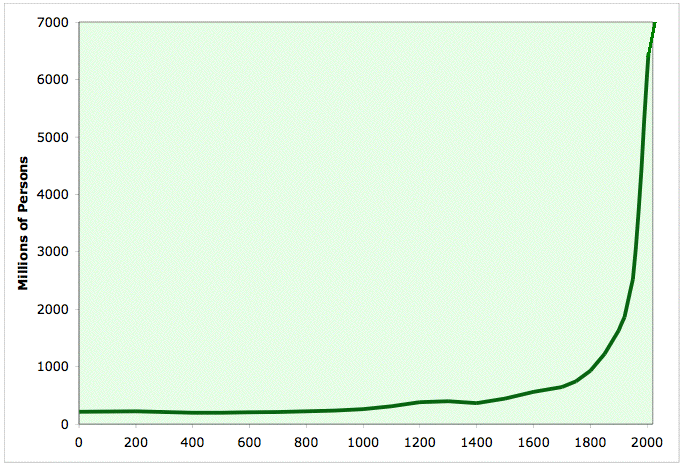 A decrease in death from illness or child birth due to developments in medicine.
An increase in our ability to feed ourselves due to developments in agriculture.
The human population has undergone exponential growth.
Developments in Agriculture
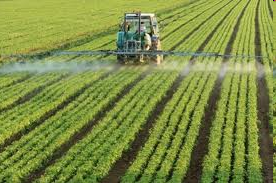 How has farming changed since Victorian times?
Mechanisation and increased field size increases efficiency

Monocultures – growing one crop over a large area is more efficient

Use of chemicals such as fertilisers, herbicides and pesticides

Improved crop varieties due to crop breeding and GM crops

Intensive farming practices, such as rearing animals in sheds
Monoculture – growing one species only
Farm land produces more food as only the best variety of crop is grown

  It simplifies sowing and harvesting of the crop as machinery can be used, 
   which also reduces labour costs.
As similar plants are grown close together, pests and diseases spread rapidly, and more pesticides are needed to control them
Because only one species of plant is wanted, weeds are
    killed using herbicides.

  Important wildlife habitats such as hedgerows, ditches,
    marshes, ponds and small woodlands are removed to
    create larger fields

   This decreases biodiversity and removes the natural
    predators of pests that feed on the crop.
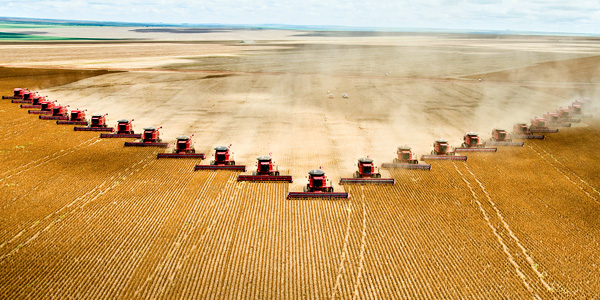 Chemicals in Agriculture - Fertilisers
Plants are able to make some molecules using photosynthesis, but also  need minerals from the soil to build other molecules such as proteins
Nitrogen(N), phosphorous (P) and potassium (K) are the most important minerals needed by plants
Harvesting crops removes the essential nutrients. 
Fertilisers are added to replace nutrients used up in plant growth.
Adding fertilisers increases crop yields, as the plants grow better
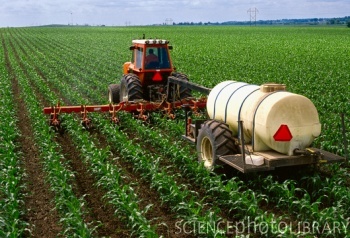 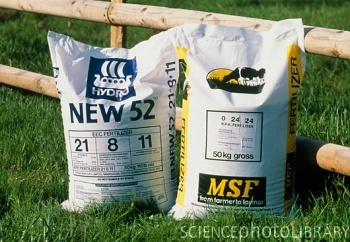 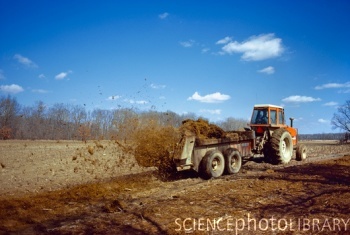 Chemicals in Agriculture - Fertilisers
Plant minerals are needed for leaf (N), root (P), flower and fruit growth (K).

(The numbers on bags of fertiliser refer to ratios of N:P:K)
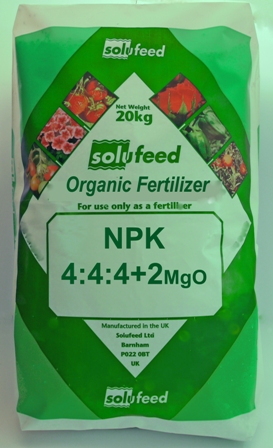 B
Which fertiliser do you think would be the   best one for growing :
Green leafy vegetables like spinach?
Fruit or flowers?
     Why would each of these fertilisers be    suitable for each use?
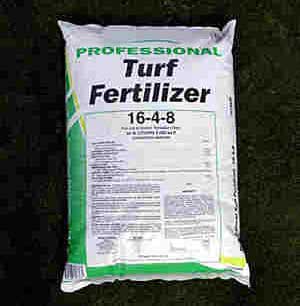 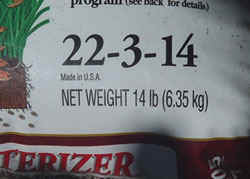 A
C
1.  C – highest proportion of N for leaf growth (7x quantity of P)
2.  B – highest proportion of K for fruit and flowers (equal quantities of N,P and K)
Chemicals in Agriculture - Fertilisers
Nitrates dissolved in soil water are absorbed by plants

Nitrates are used by plants to make amino acids, which are built into proteins

Animals consume plants to obtain amino acids for building their own proteins (protein synthesis)

Fertilisers can be added to increase the nitrate content of the soil
Nitrogen cycle - remember this from Nat 4?
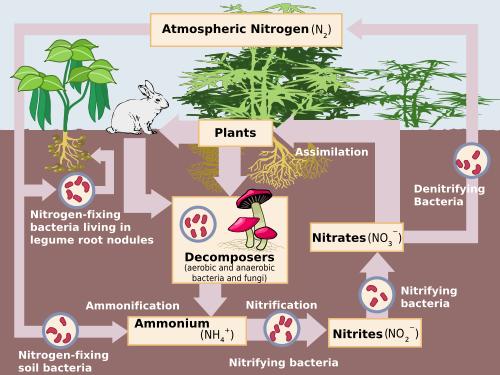 Chemicals in Agriculture - Fertilisers
For Nat 5, you do not need to remember the full details of the nitrogen cycle…
2
What do the arrows represent?
Plants turn nitrate into amino acids then proteins
Animals digest plant protein and release amino acids, which are used to build animal protein
3
1
Uptake by roots

Plants eaten

Death and decay

Artificially increase soil nitrate
3
Fertilisers added
nitrate dissolved in soil water
4
Problems with Fertilisers
If excessive quantities of fertiliser are used, they can wash off the fields
 causing eutrophication.

Complete the card sort, and check against the following slide…
Once completed, answer the following questions:

What animal species would you expect to find in freshwater that had been
      polluted by fertiliser?

b)   What species would be found in unpolluted water? 

What do we call a species that by its presence, absence or abundance
      shows the environmental conditions in an environment?
blood worms, rat tailed maggots
mayfly, stonefly
Indicator species
When it rains, fertilisers are washed (leach) from the soil into the
    rivers, lakes and seas.

Fertilisers encourage excessive growth of algae causing algal blooms.

Algae block out the light and prevent green plants below the surface
   getting enough light for photosynthesis.

When the plants and algae die they become organic waste (just like
   sewage) and provide food for micro-organisms (bacteria).

Bacteria feed on the algae, reproduce and increase in number.

The increased numbers of bacteria use up more oxygen in respiration
   and reduce the oxygen available to other organisms. 

As a result many water organisms die and the number of different
   species decreases. i.e. biodiversity decreases.
Problems with Fertilisers
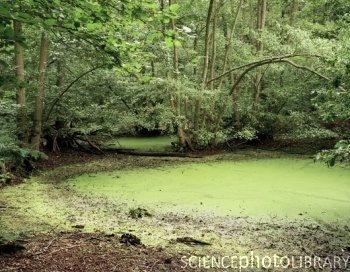 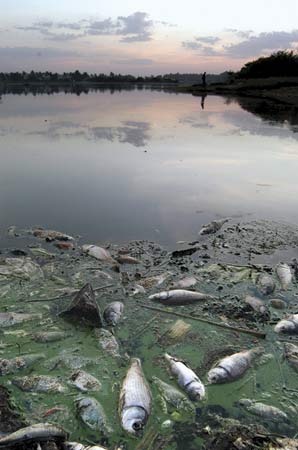 Eutrophication Animation
Problems with Fertilisers
How do you think we can solve the problem of eutrophication?
1. Use less fertilisers especially on land near waterways.

2. Use natural fertilisers like manure and compost which 
    do not dissolve easily in rainwater.

3. Check the weather forecast before adding fertiliser

4. Only apply chemical fertiliser when plants are actively
    growing in the spring

5. Farmers could use crop rotation or grow legumes to
    replenish nutrients in the soil.

6. Grow GM crops that need less fertiliser
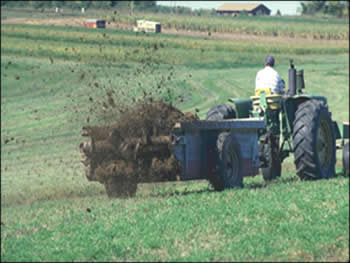 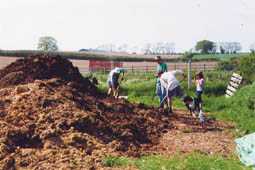 Chemicals in Agriculture - Herbicides
Herbicides are chemicals which are sprayed onto crops to kill unwanted  plants (weeds)

Weeds compete with crop plants for light, nutrients, space and water

This reduces crop yield
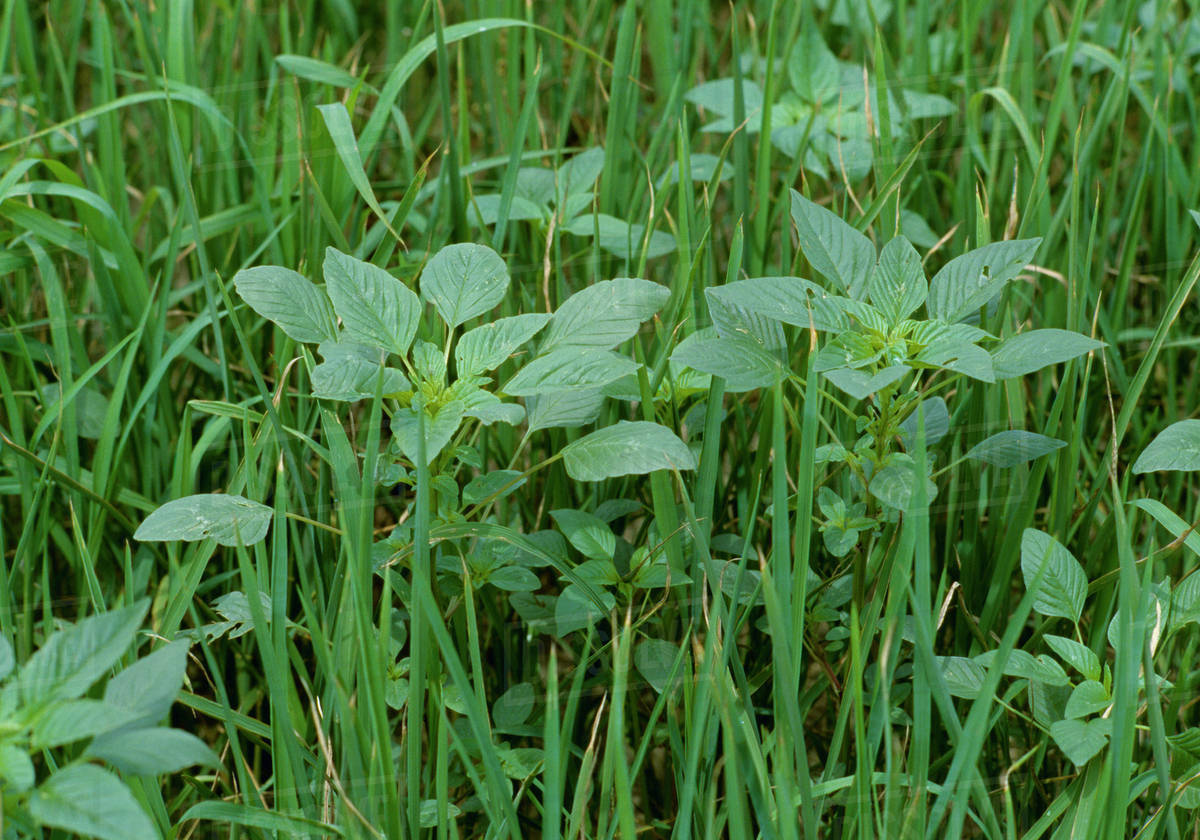 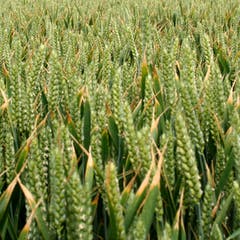 Weeds competing with crop plants is an example of interspecific competition
monoculture
weeds mixed with crop
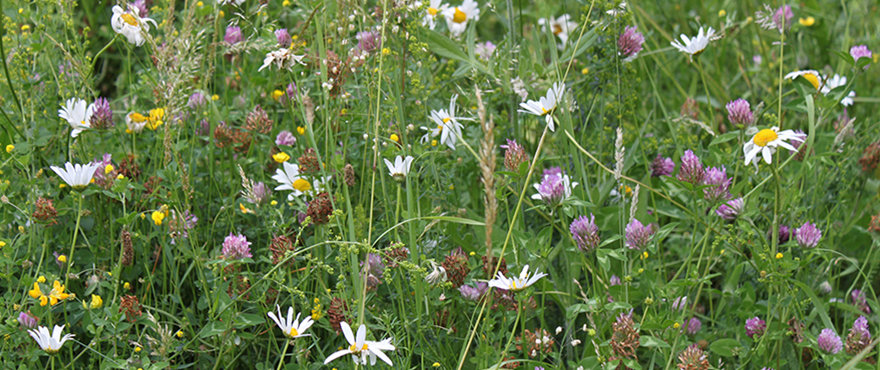 Herbicides kill native wildflowers, reducing biodiversity
Chemicals in Agriculture - Pesticides
Spraying with pesticides kills pests which attack crops and reduce crop yield. 

Crop yield is how much food you produce by growing a crop
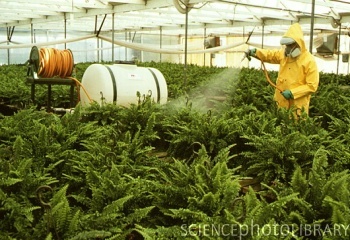 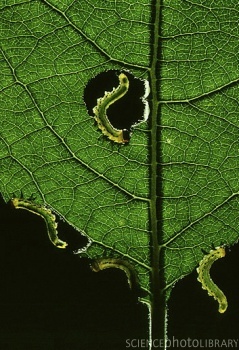 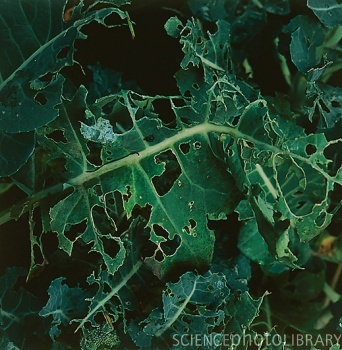 Pesticides are not the perfect solution as they don’t usually kill just insect
   pests but other species too, reducing biodiversity

Sometimes the natural predators of the pest are killed eg. ladybirds

Other beneficial insects such as bees may also be affected
Chemicals in Agriculture - Pesticides
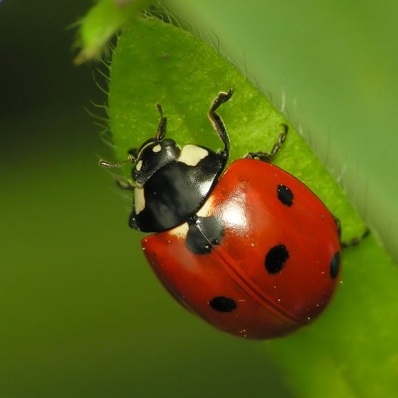 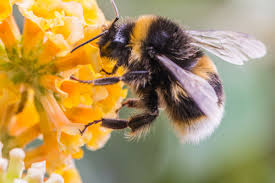 Chemicals in Agriculture - Pesticides
Some types of pesticides sprayed onto crops can build up in the
      bodies of organisms over time. 

As they are passed along the food chain the pesticides reach fatal levels
     and kill top predators. 

This is known as bioaccumulation
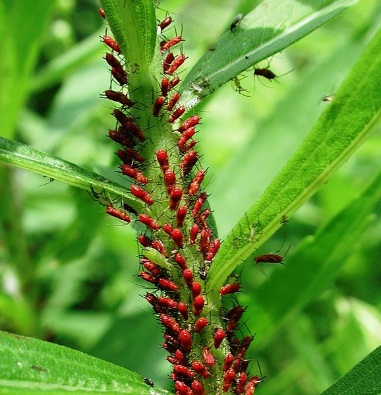 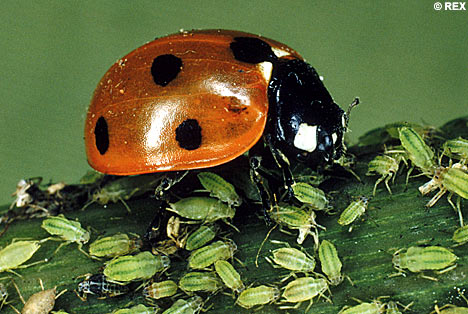 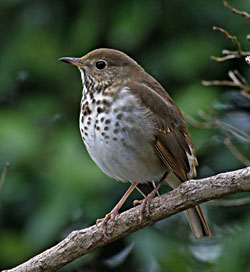 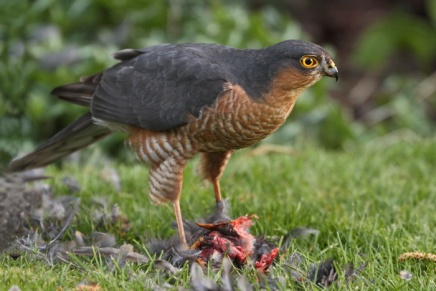 Bird of prey eats 3 thrush: 3 x 4 = 12mmol  of insecticide in bird of prey
Ladybird eats 20 greenfly : 20 x 0.01 = 0.2 mmol  of insecticide in each ladybird
Thrush eats 20 ladybirds : 20 x 0.2 = 4 mmol  of insecticide in thrush
0.01 mmol of insecticide sprayed on crop
Chemicals in Agriculture - Pesticides
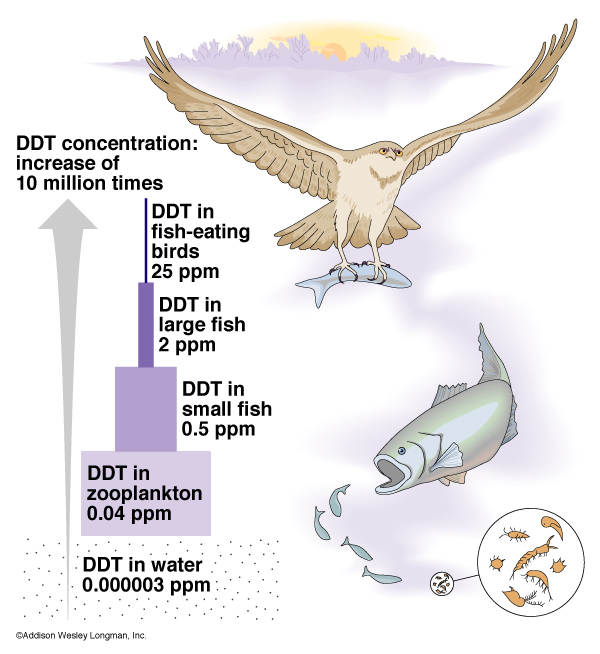 DDT was a pesticide used regularly in the 1940 -50s in agriculture and as a pesticide against the insects carrying diseases such as malaria

It was banned in the 1980s as it had a devastating effect on birds at the top of the food chain.
Chemicals in Agriculture - Alternatives
Use biological control instead of spraying with pesticides
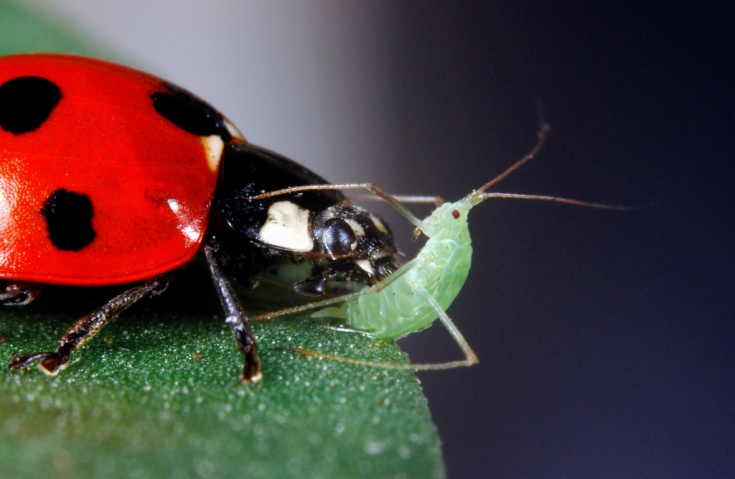 This is when farmers introduce the natural predator of the pest to control pest numbers

eg. ladybirds are introduced to feed on aphids (greenfly)
Other examples of biological control include :

Using the caterpillar moth (Cactoblastis) to kill cacti (Optunia)

Using a virus to kill rabbits (Myxoma virus, causing Myxomatosis)
Chemicals in Agriculture - Alternatives
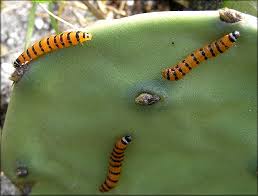 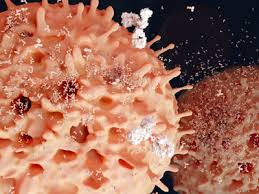 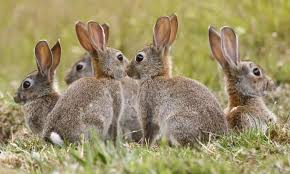 Myxoma virus
Cactoblastis caterpillars
Chemicals in Agriculture - Alternatives
Genetically modified (GM) plants have had genes from other plants or animals inserted into their DNA to improve their characteristics.

Some GM crops have been altered so they can fix their own nitrogen (like peas and beans can), which reduces the need for fertilisers
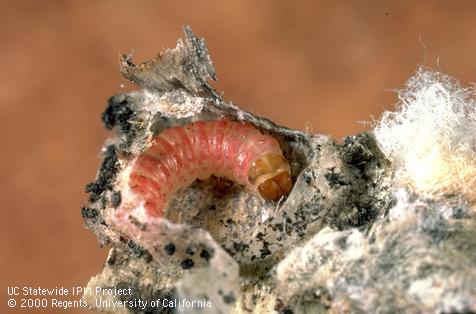 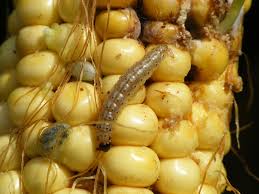 Others have been engineered to produce a chemical which is toxic to insects, reducing the need for pesticides
GM maize is resistant to the corn borer
GM cotton is resistant to the pink cotton boll worm
Find out about GM rice that uses nitrogen more efficiently and Bt toxin in tomatoes as an alternative to pesticides
[Speaker Notes: Taken from news.bbc.co.uk/cbbcnews/hi/find_out/.../gm_foods/.../1746923.stm]
GM Crops
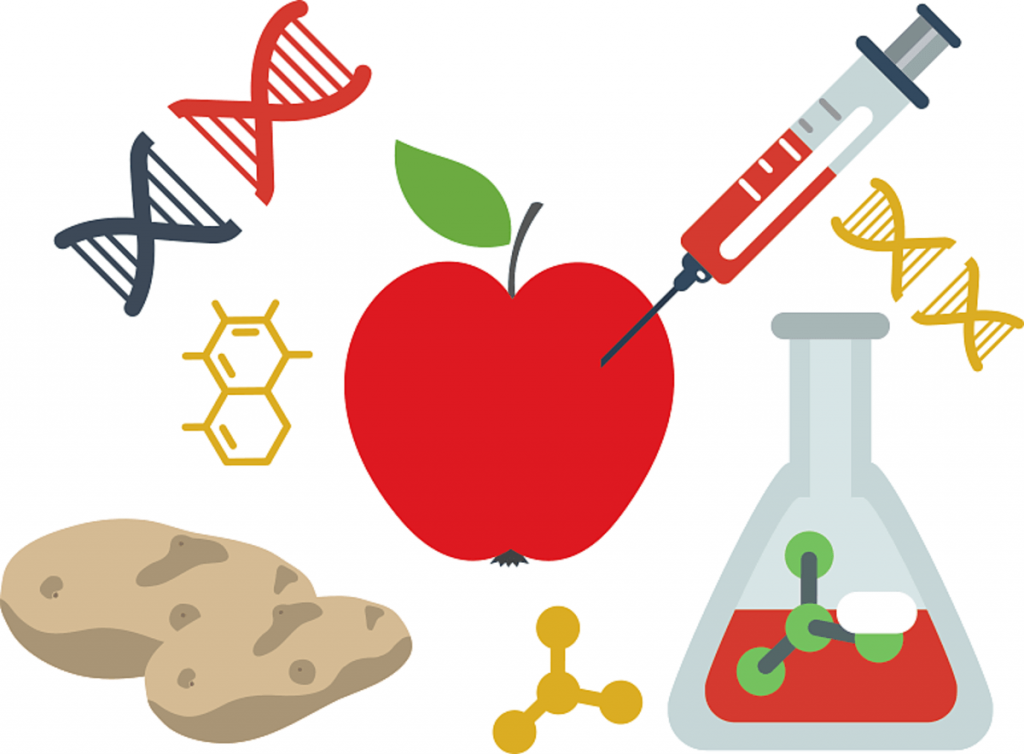 GM crops grow better, and the resulting increase in crop 
    yield can help to support an increasing human population.

   Less chemicals such as pesticides are required, so less  environmental damage
Many regard them as unnatural, as genes are transferred between species

   Farmers who don’t use the GM variety can’t compete and go out of business.

   GM crops that produce their own pesticides or herbicides may contain
    chemicals that damage our health.

   Herbicide resistant GM crops can be sprayed with huge quantities of herbicides
    resulting in more damage to the environment.

Genes may escape into the environment due to cross breeding with wild plants
GM Crops
Consider the case for genetically modified crop plants…
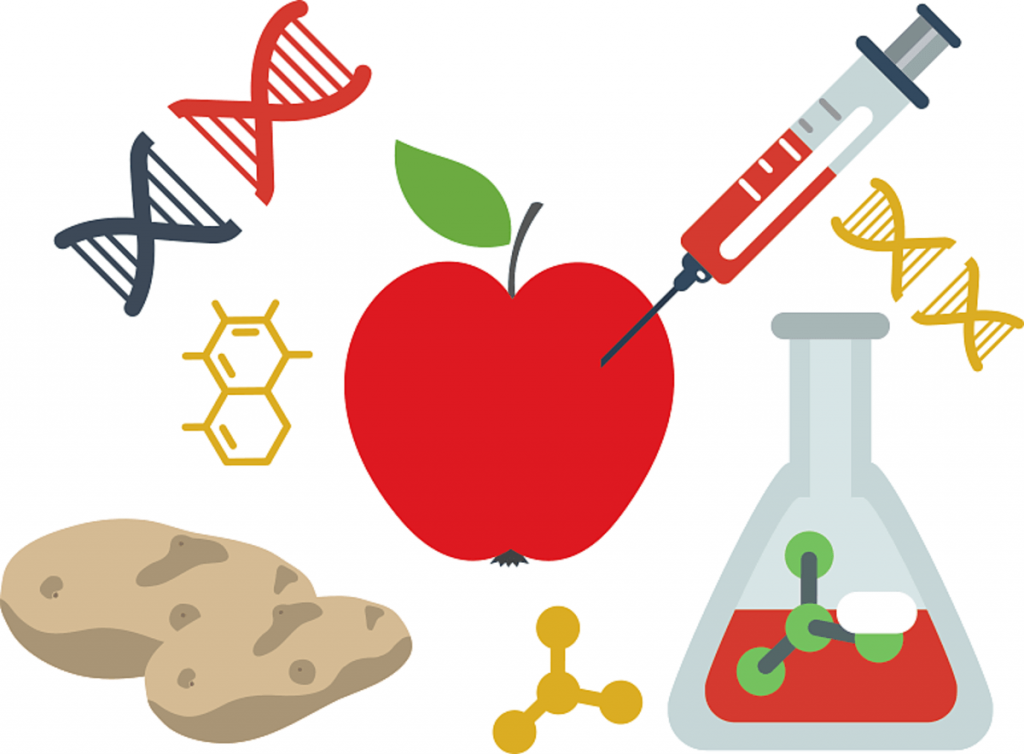 What do you think?
Should GM crops be allowed?
3.5 Food Production
Increasing human population requires increased food yield
Fertilisers contain nitrates to increase yield
Herbicides and pesticides kill plants and animals which reduce crop yield
Nitrates in soil water are used by plants to produce amino acids which are synthesised into proteins
Animals consume plants to obtain amino acids for protein synthesis
Fertilisers can be added to increase soil nitrate content
Fertilisers can leach into freshwater adding nitrates and causing eutrophication
GM crops can reduce the use of fertilisers
Pesticides can pass along food chains and build up over time (bioaccumulation)
Top predators can be badly affected
Biological control and GM crops are alternatives to use of pesticides